Dumfries Pressure Zone Elevated Water Storage Tank Project
February 13, 2017
SA Project Manager: David L. Guerra, P.E.
Design Engineer:   	  Hazen & Sawyer
Agenda
Purpose of the Project
Project History
Preliminary Design Parameters
Anticipated Project Duration
Next Steps
Contacts
Q&A
Purpose of the Project
Improve Service and Reliability to the Community

Provides additional storage volume to help maintain system pressures during peak demands
Provides fire protection storage at build-out
Provides emergency storage in the event of a main break or power outage
Improves operational efficiency
Project History
Tank requirement identified in the late 1990’s with the County’s development of the Cherry Hill Sector Plan
Tank shown on the 2003 PWC Comprehensive Plan Map
Tank introduced in the Service Authority’s 2005 Capital Improvement Program
Site easement, access road and water main provided for by the Developer per proffer agreements
Preliminary Engineering Report (PER) completed in October 2016 by the Service Authority’s design consultant
Preliminary Design Parameters
Style
Hydropillar – steel bowl with steel fluted column base (most common style in PW County)
Site will incorporate the Service Authority’s standard security features of fencing and lighting

Size & Dimensions
2 million gallon capacity
Upper bowl diameter about 100 feet
Base diameter about 75 feet
Tank height approximately 115 feet
Service Authority’s  2 MG  Dominion Valley Tank
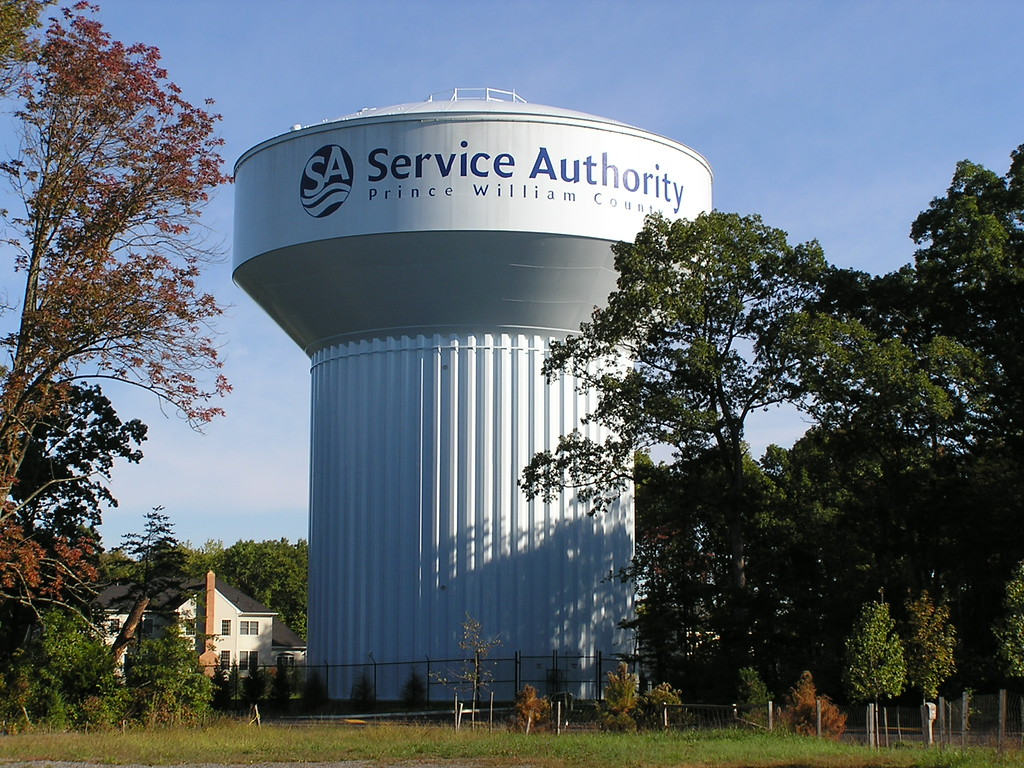 Service Authority’s  2 MG  Gainesville Tank
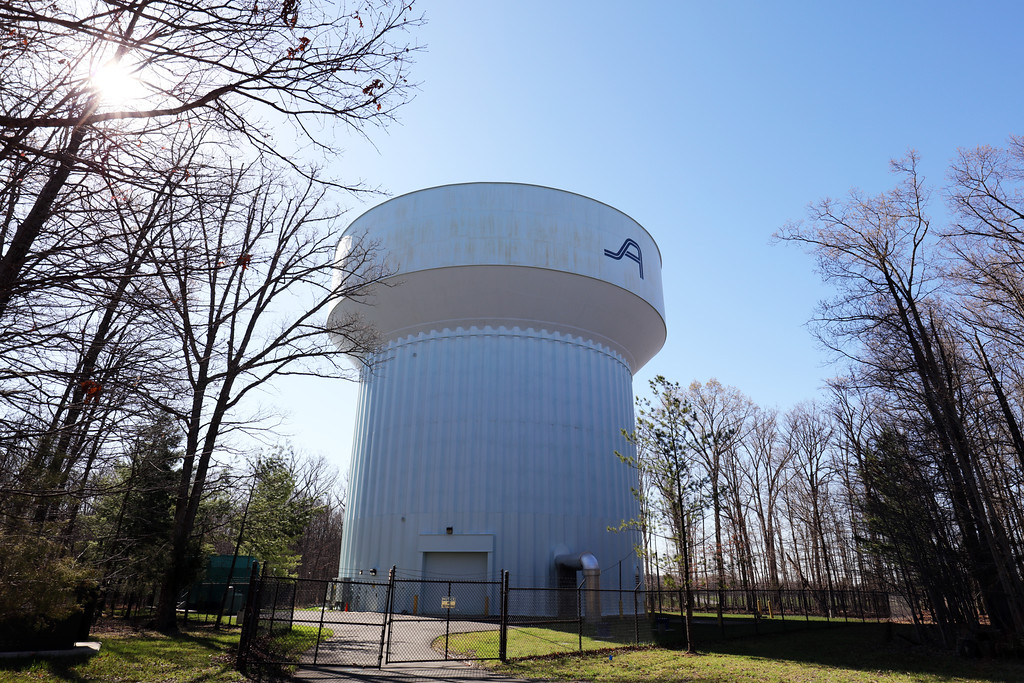 Overall Aerial View
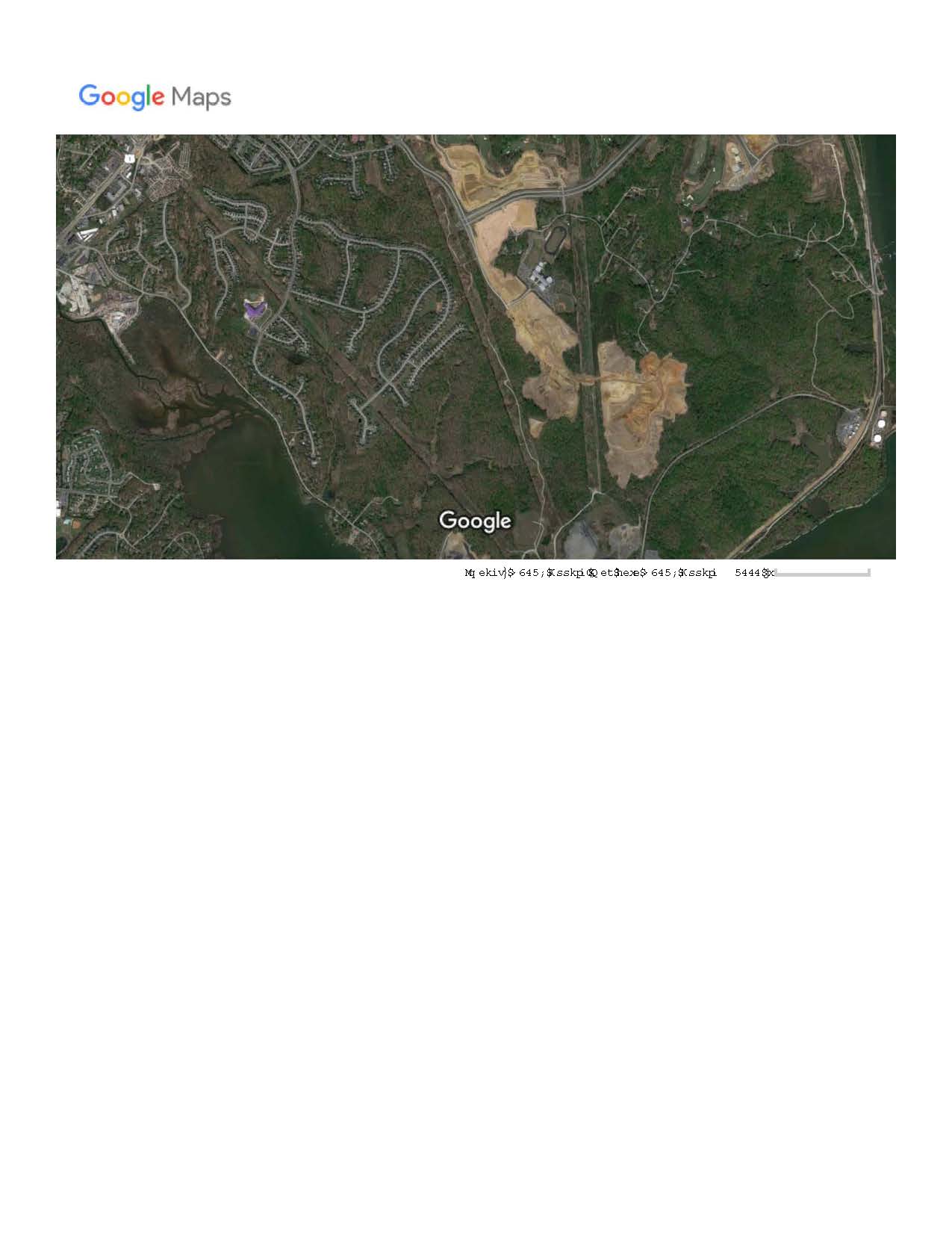 Potomac Shores Pkwy.
River Heritage Blvd.
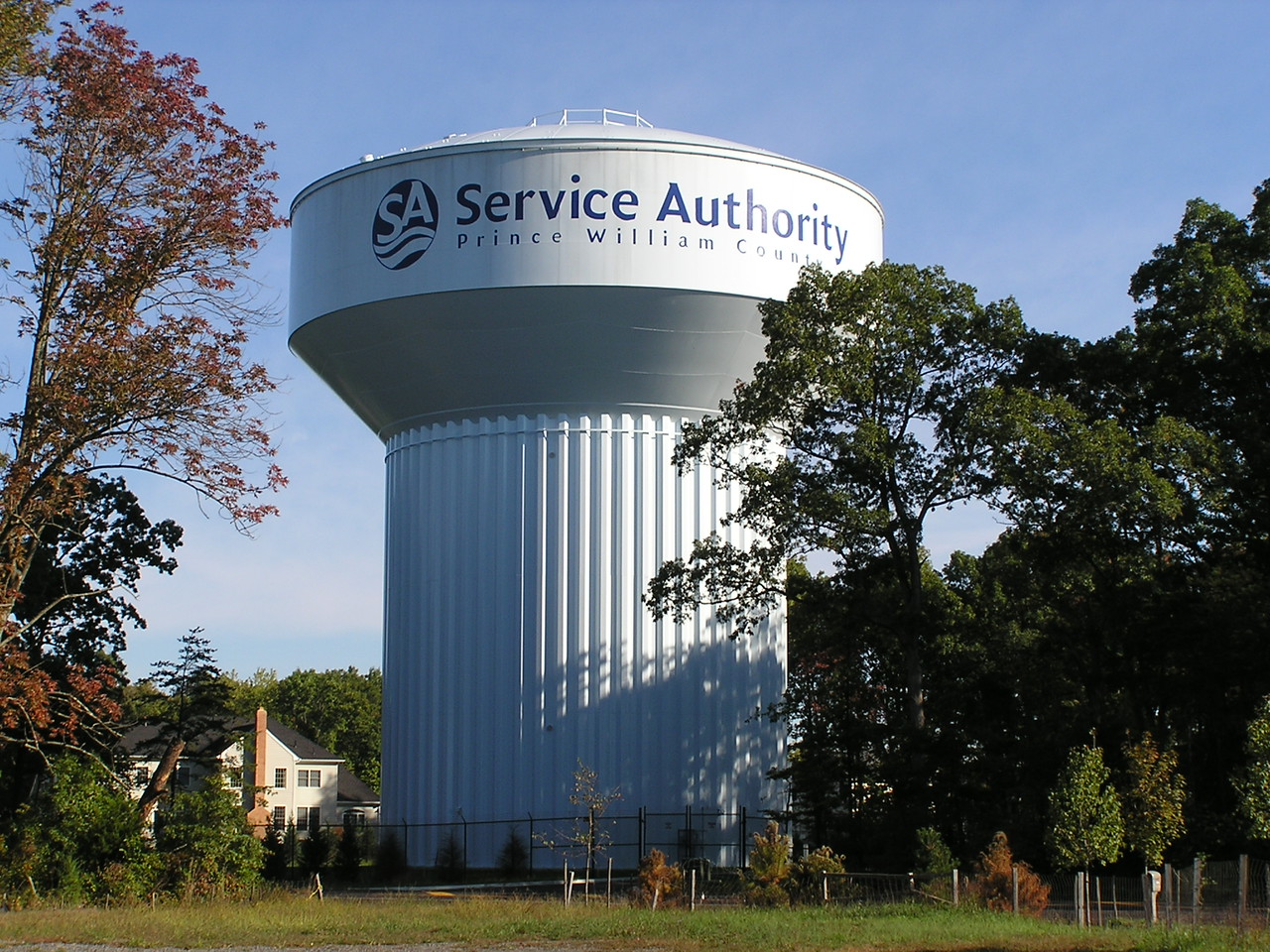 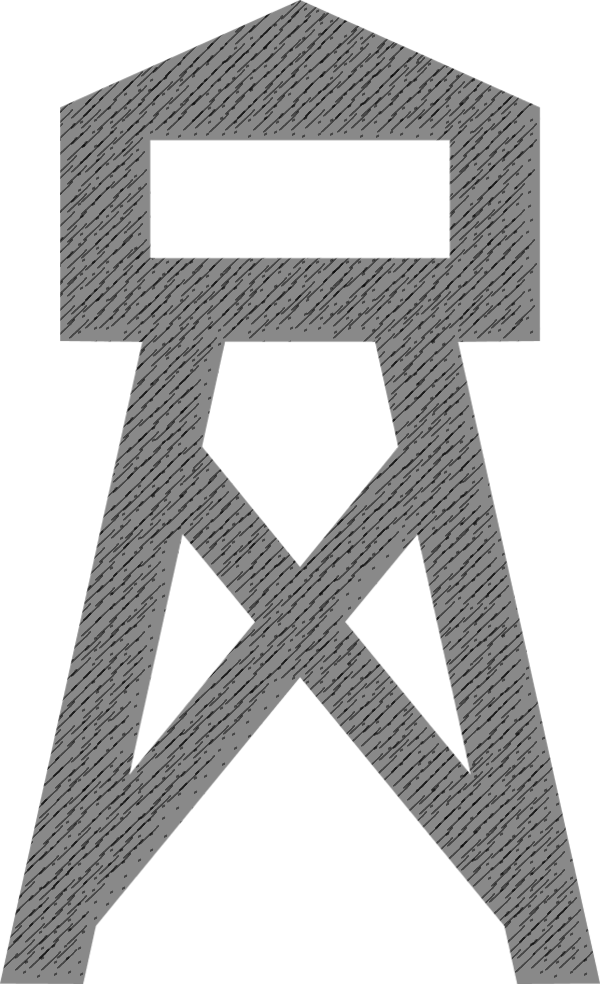 Site Aerial View
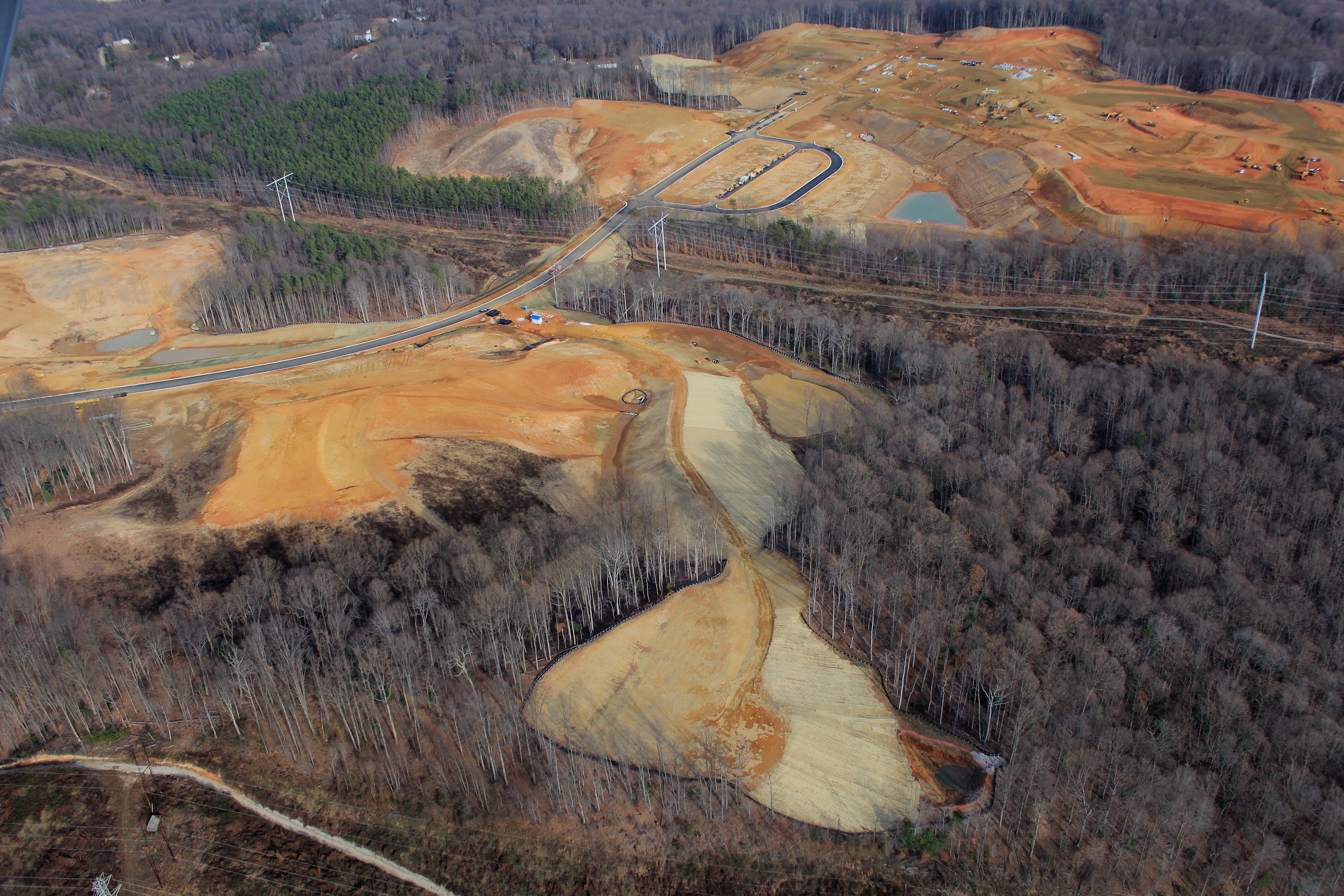 River Heritage Blvd.
Tank Site
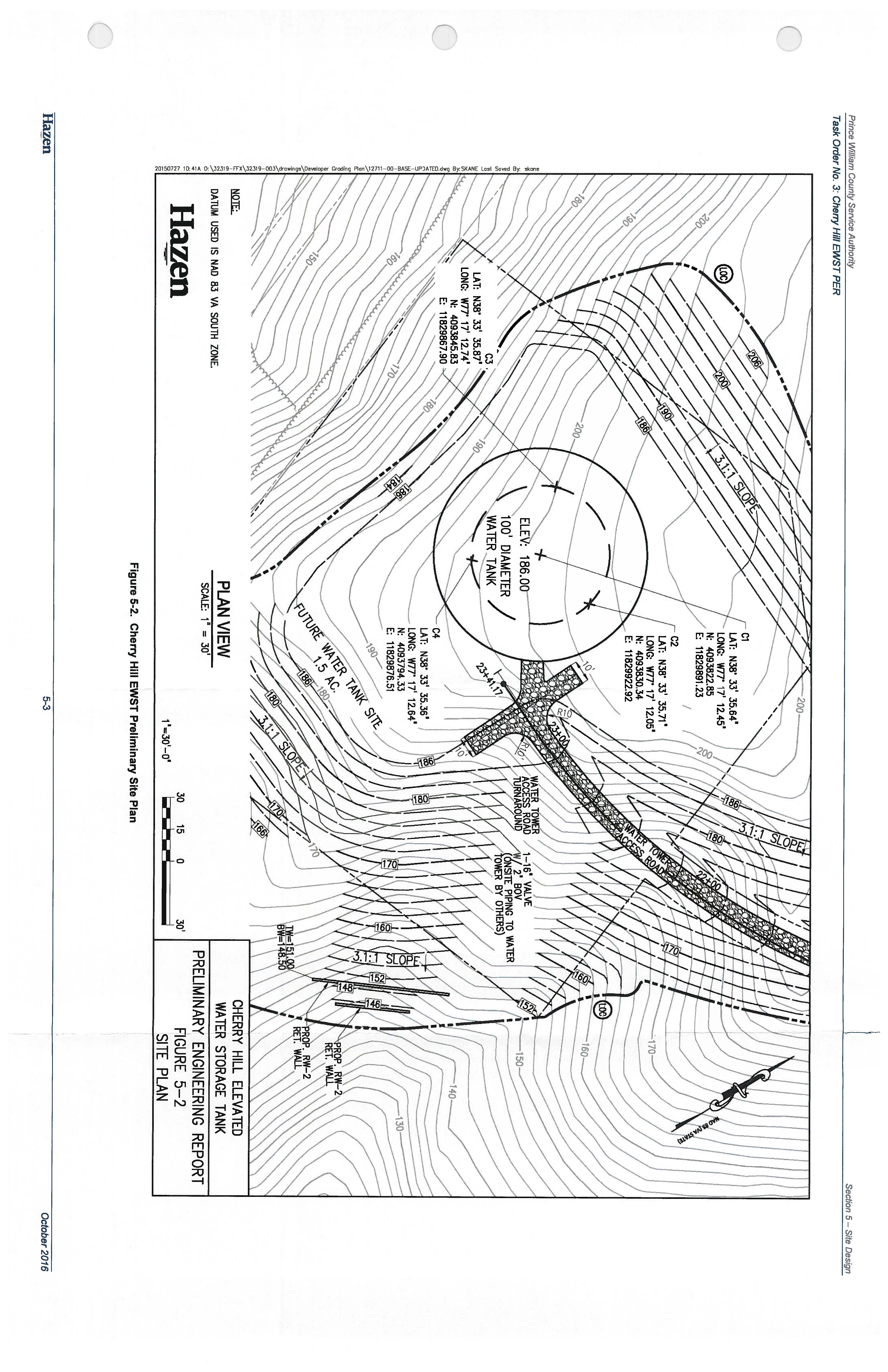 Preliminary Site Layout
Anticipated Project Schedule
Design and Permitting:
March 2017 – February 2019
Community Outreach:  Ongoing
PWC Public Facility Review Process:
June 2017 – October 2017
Start of Construction:
Spring 2019
Construction Duration:
18 to 24 Months
Next Steps
Begin Final Design

Start PWC Public Facility Review (PFR) Process
Submit application and documentation showing the project satisfies the intent of the approved comprehensive plan
Hold additional public meetings as needed
County sends out notification of a public meeting to all impacted residents
Public can provide input at Planning Commission meeting

Design continues to meet PFR approval requirements
Contacts
Service Authority’s Community Relations Liaison
Marlo Thomas Watson
571-285-8127

Project Email:  dumfriestank@pwcsa.org 

Project Website:  http://pwcsa.org/dumfries-tank-project
Q & A
Questions?